Projekt „Lalki ożywają w teatrze”Przedszkole publiczne nr 165
Autorzy:
Dorota Jasica
Dorota Kamińska
Cele projektu
Promowanie edukacji kulturalnej dziecka przez realizację działań łączących dyscypliny sztuki- plastykę, muzykę,  teatr 
Współtworzenie teatru z nauczycielem- dziecko aktorem, , scenografem, reżyserem.
Nauka pojęć teatralnych -poznanie rodzajów lalek, zasad animacji
Kształtowanie postaw moralnych dzieci- akceptacji odmienności fizycznej drugiego człowieka, odmienności kulturowej, zacieśnianie więzi rodzinnych
Ośmielanie dzieci, rozwijanie wyobraźni , kreatywności i  twórczego potencjału
Tworzenie bazy dydaktycznej i materialnej placówki ( program teatralny, komplet lalek do przedstawienia, dekoracje)
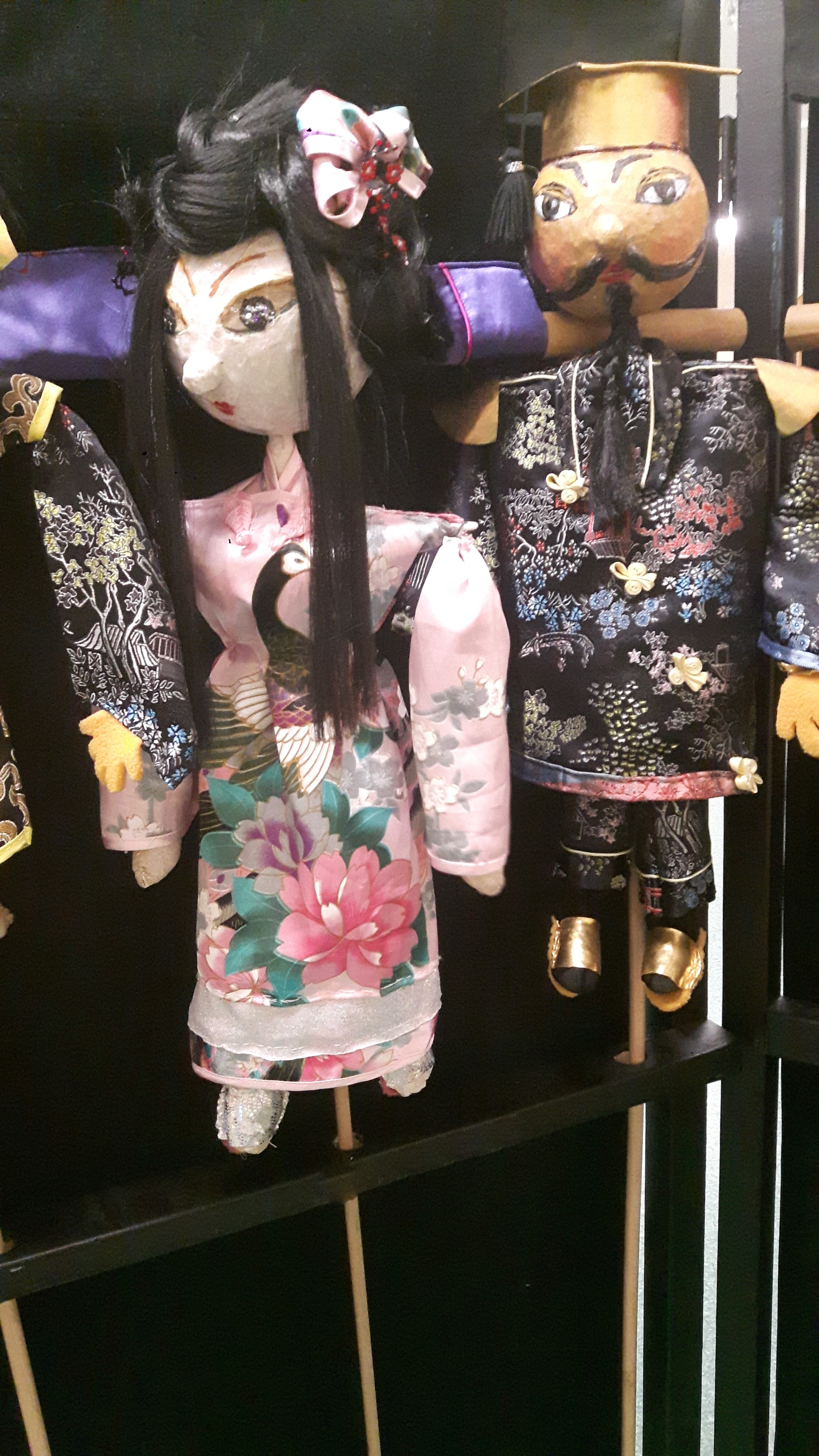 Uczestnicy i realizatorzy projektubezpośredni- dzieci z grupy 5-6 latków, - dyrektor, nauczyciele, instruktor rytmiki
Uczestnicy i realizatorzy projektupośrednirodzice, dzieci z 12 przedszkoli z dzielnicy Praga-Północ, przedstawiciele władz oświatowych i instytucji kultury zaprzyjaźnionych z placówką.
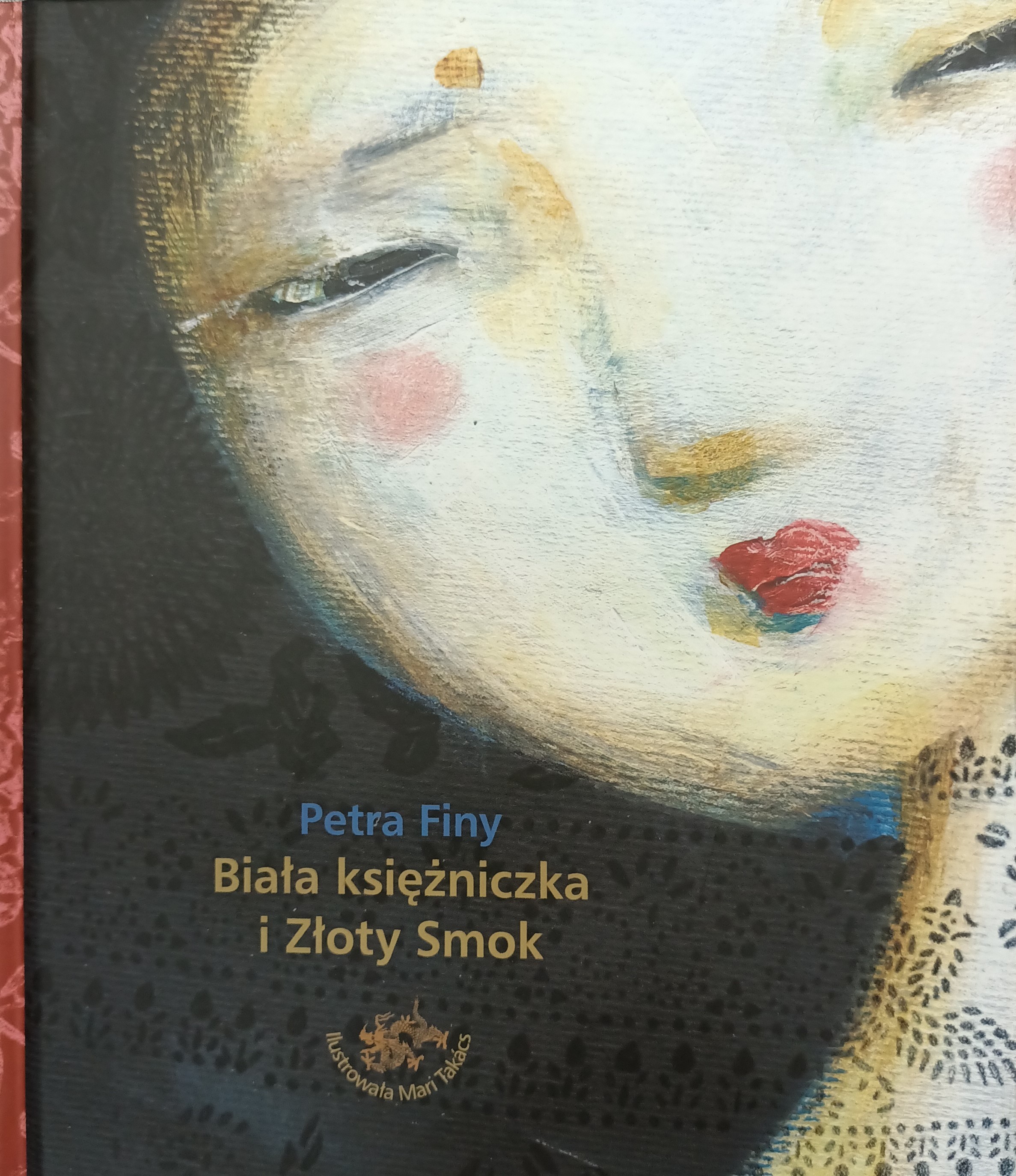 Unikalność koncepcji projektu
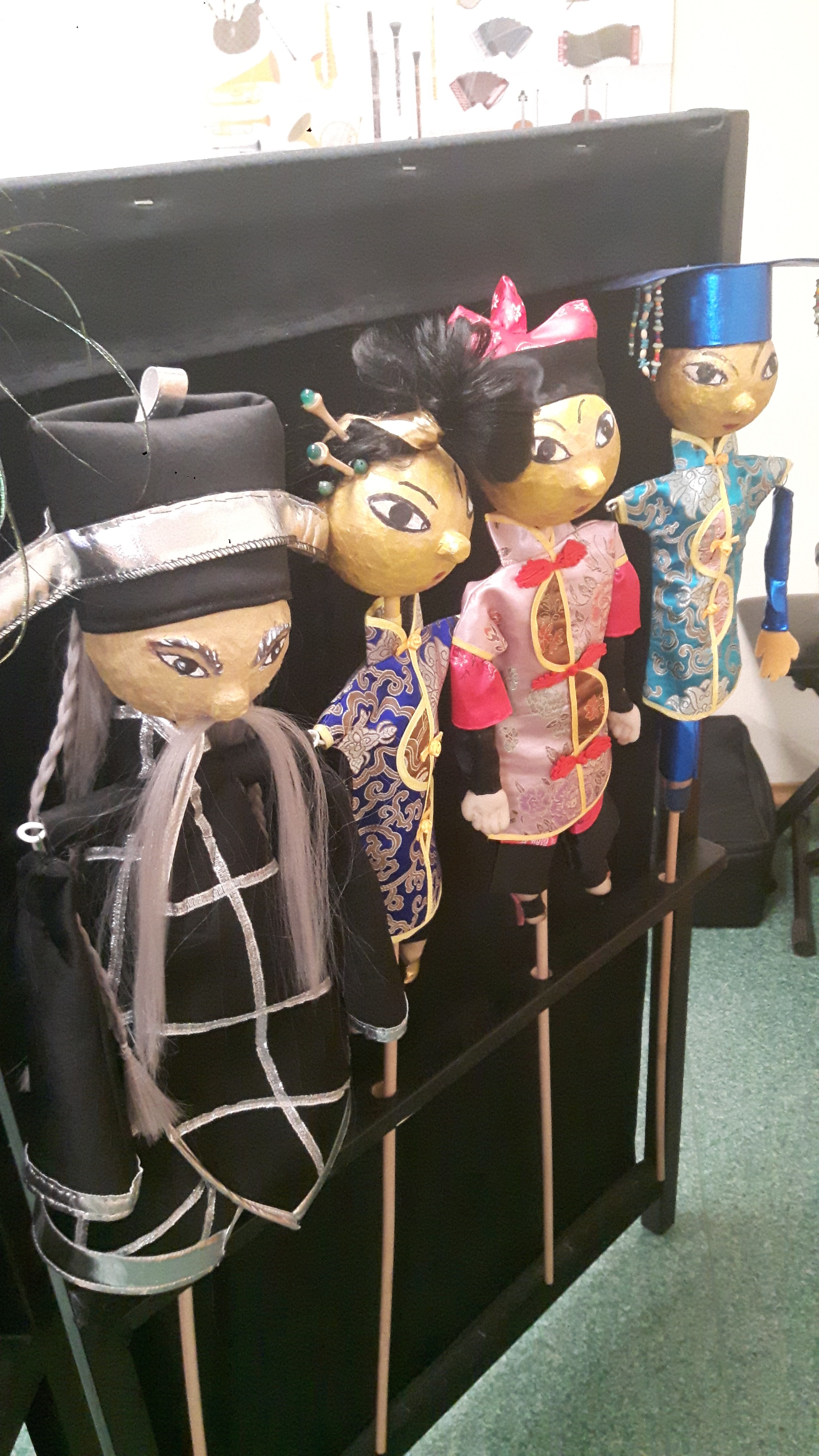 Oryginalność , unikalność projektu to interdyscyplinarność, połączenie działań z zakresu edukacji kulturalnej( literatury, plastyki, muzyki, teatru i poznania nowych dla dzieci technologii).
Zaangażowanie nauczycieli i dzieci w  proces  działań , którego efektami są: poznanie tajników teatru, zaangażowanie w proces tworzenia ( operowanie środkami wyrazu plastycznego, muzycznego) nauka ekspresji ciała , poznanie zasad animacji lalki teatralnej , nauka interpretacji tekstu literackiego, wykorzystanie narzędzi informatycznych do projektowania.
Prowadzenie działań teatralnych w zakresie wykraczającym poza realizację podstawy programowej
Etapy realizacji projektupoznawanie tajników teatru- wirtualna ścieżka teatralna
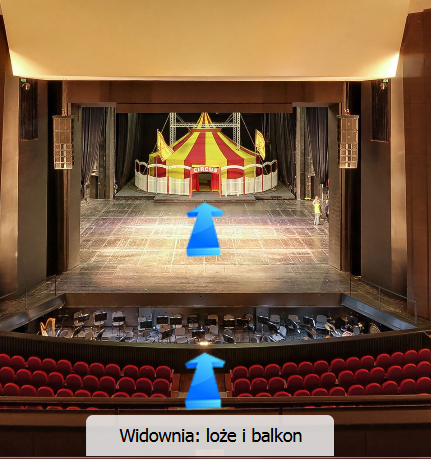 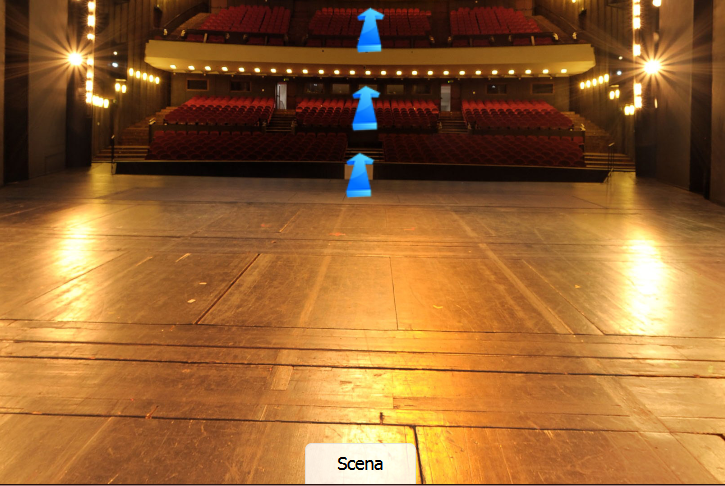 Etapy realizacji projektuPrezentacja multimedialna „ W czasach cesarstwa chińskiego”
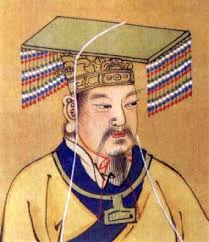 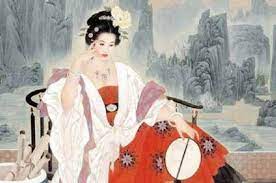 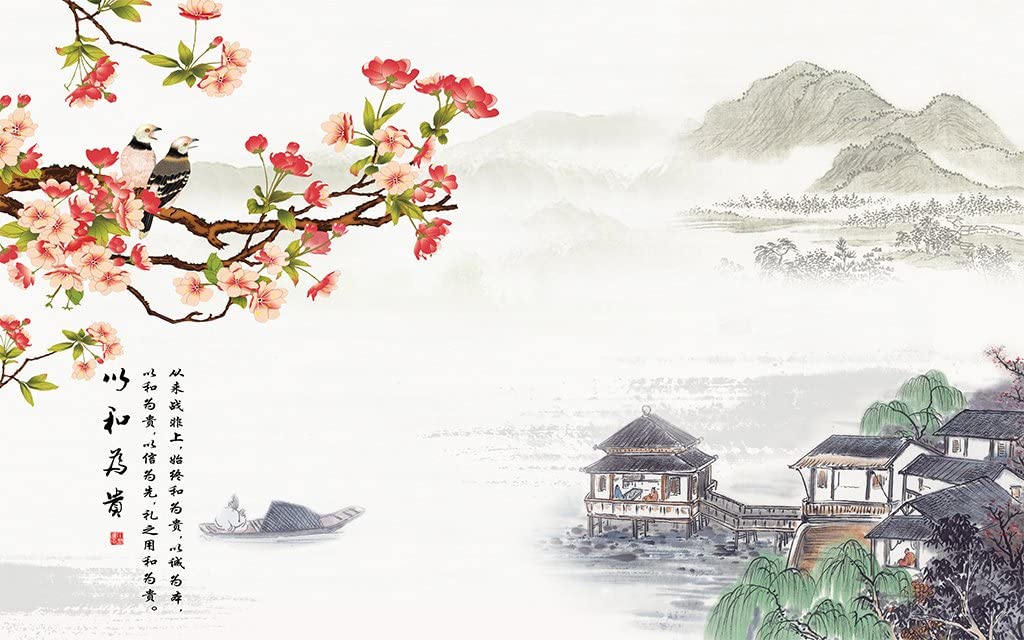 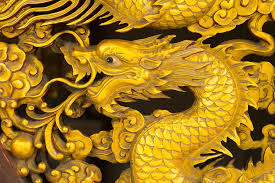 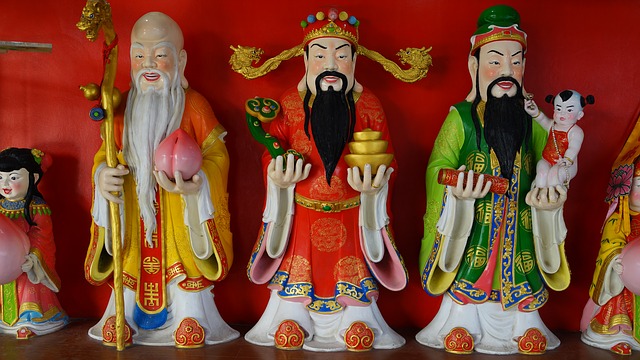 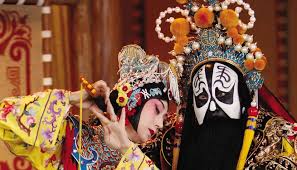 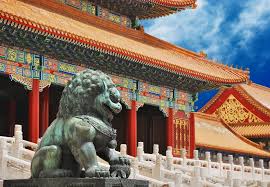 Etapy realizacji projektuTkaniny projektowane przez nauczyciela z dziećmi
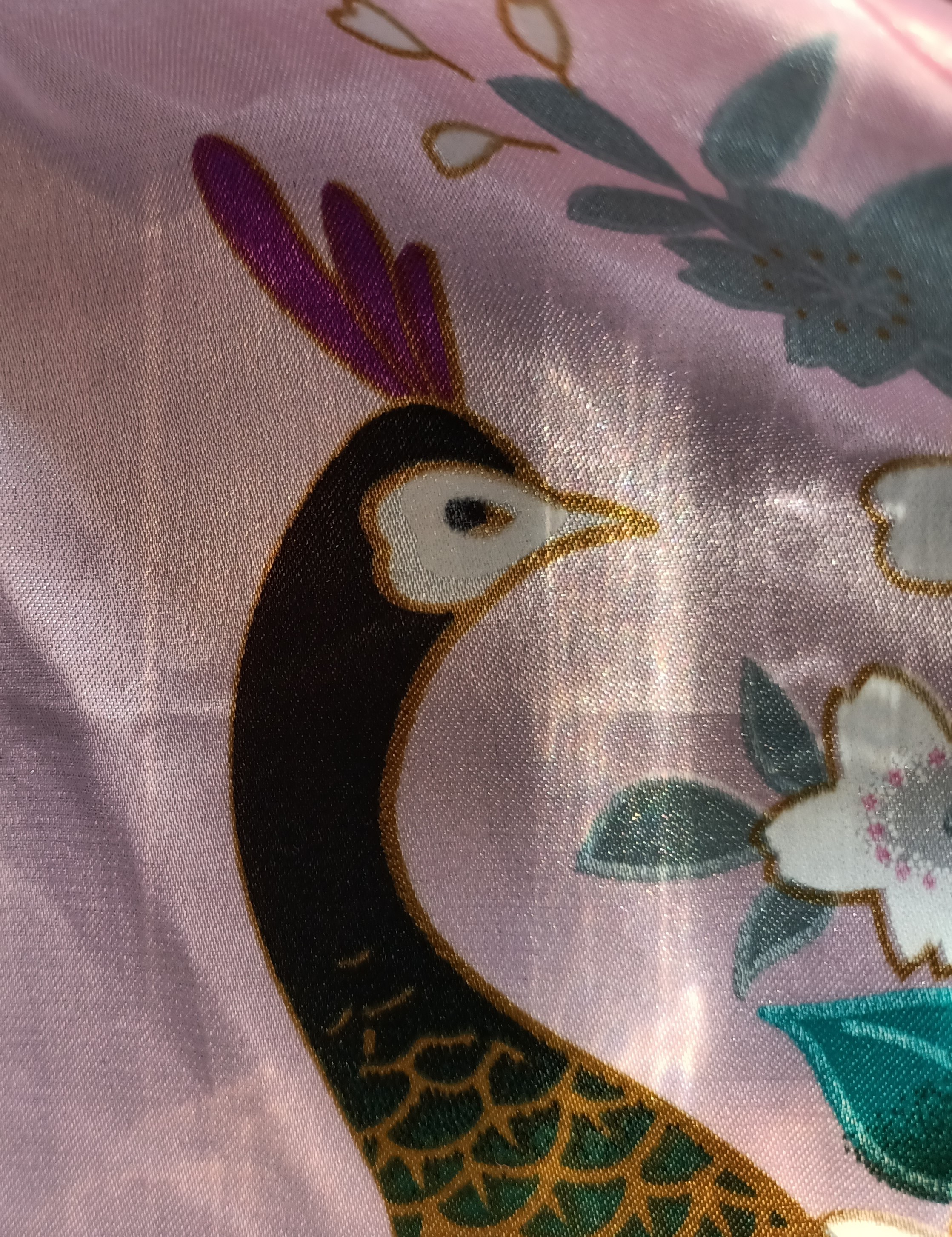 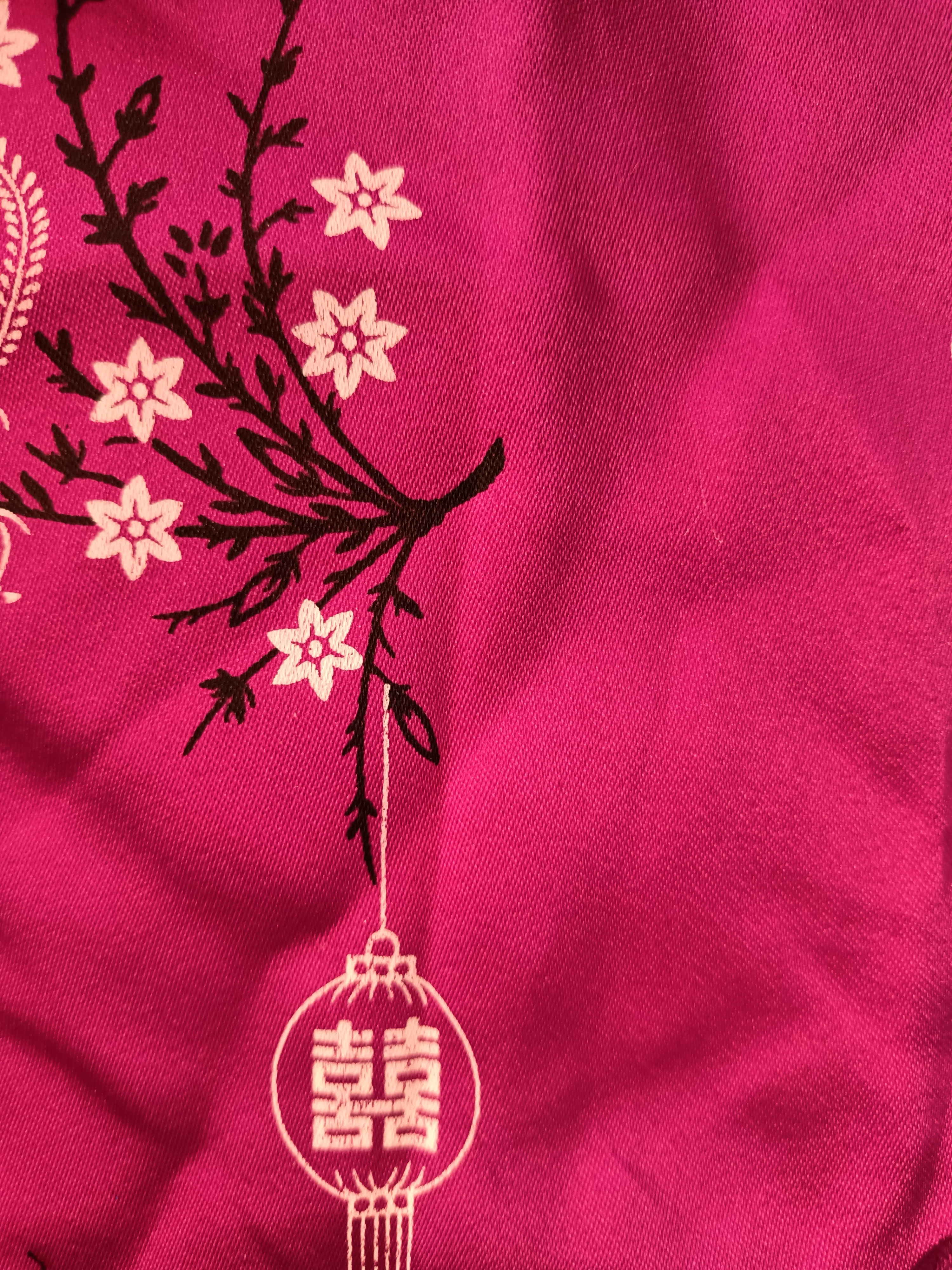 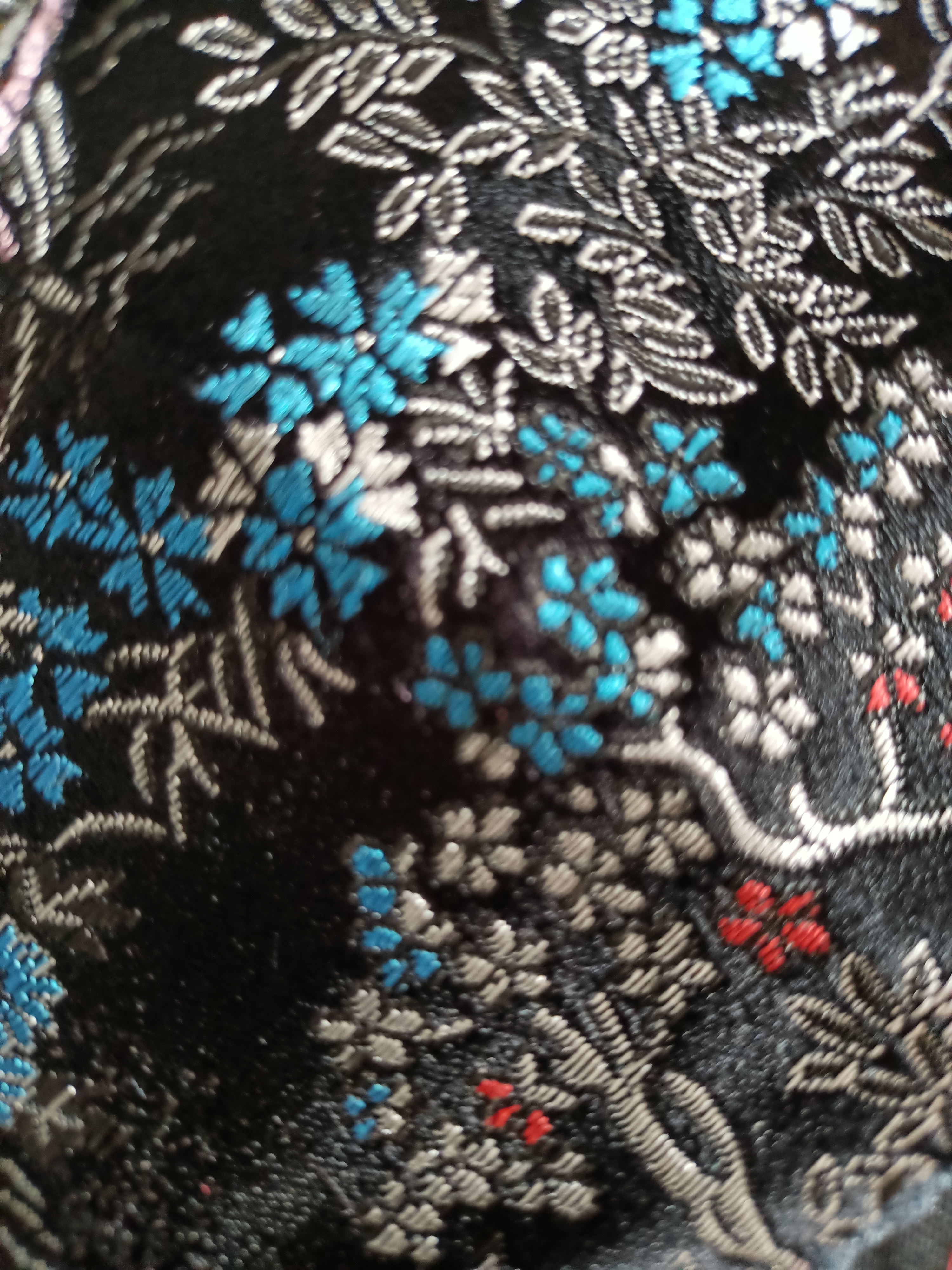 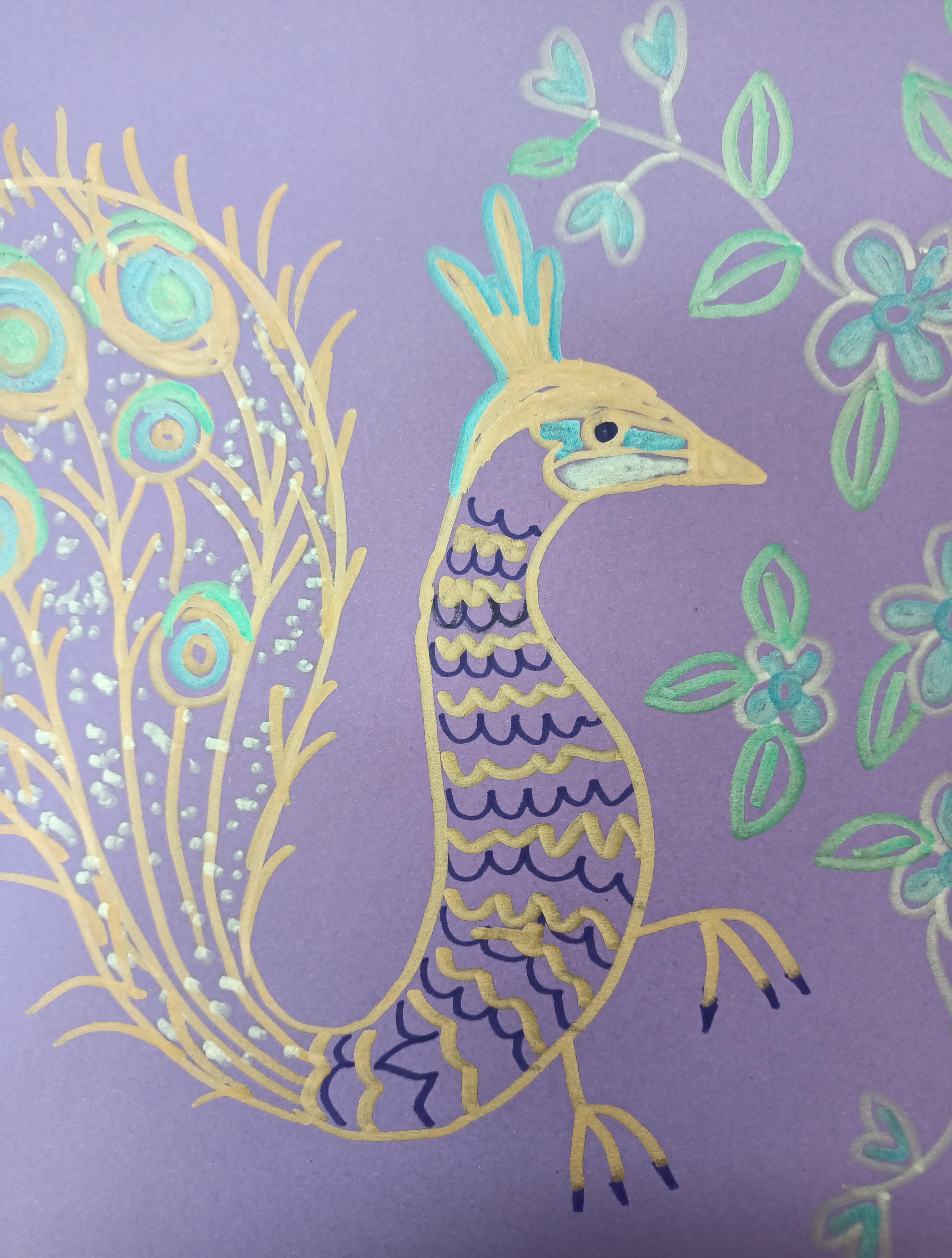 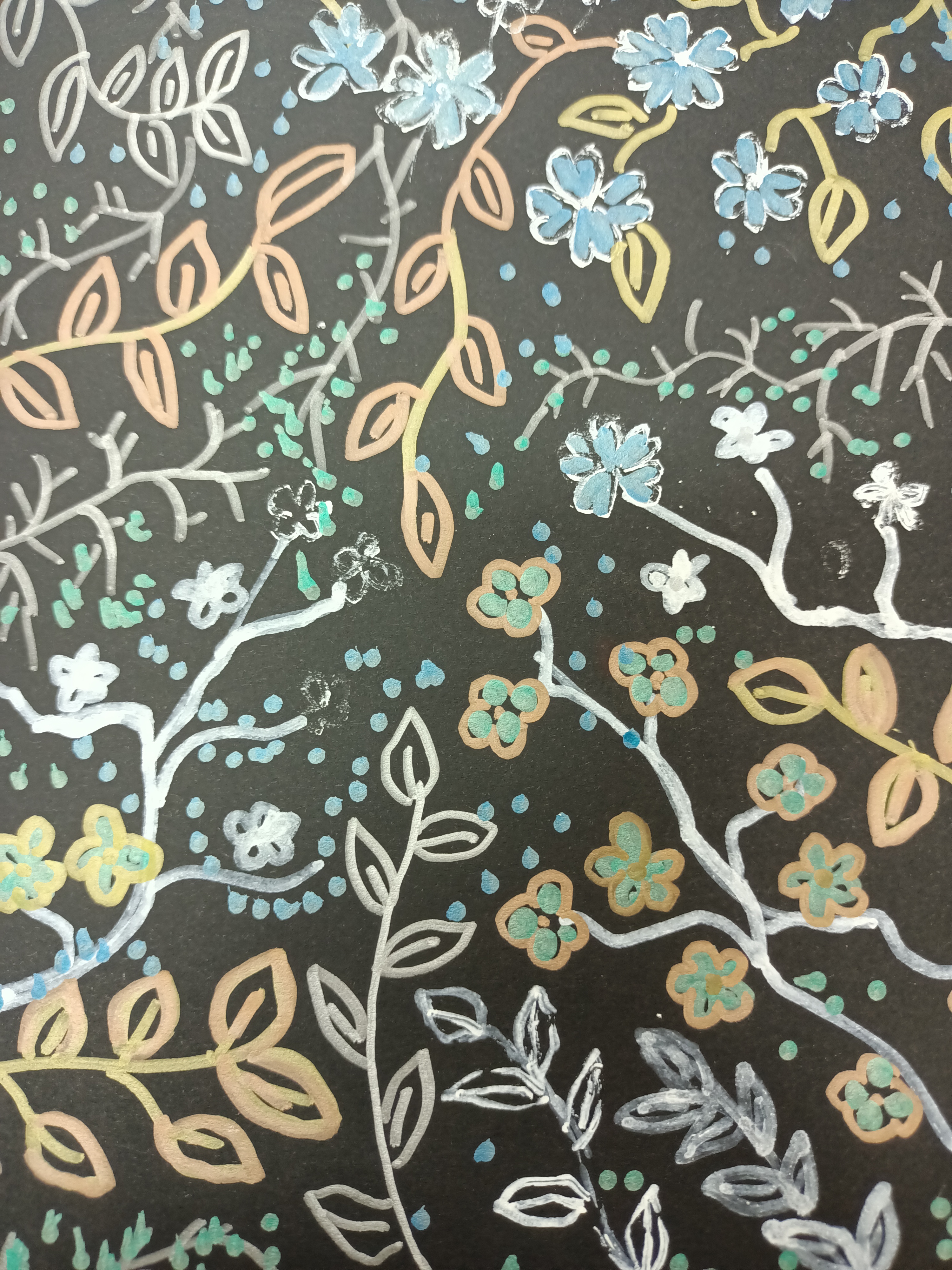 Etapy realizacji projektuwizje postaci literackich w oczach dzieci
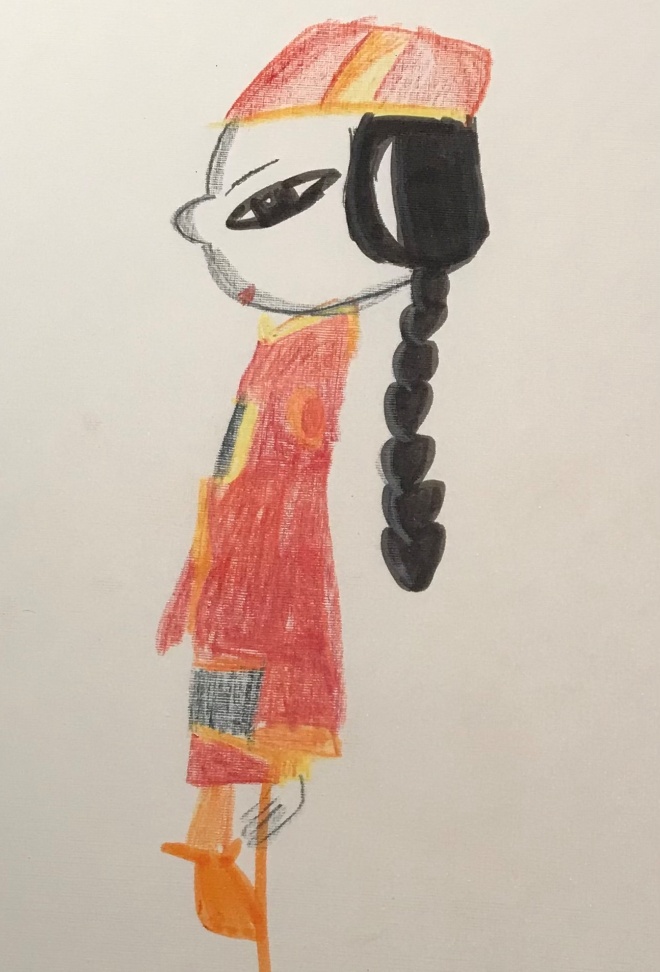 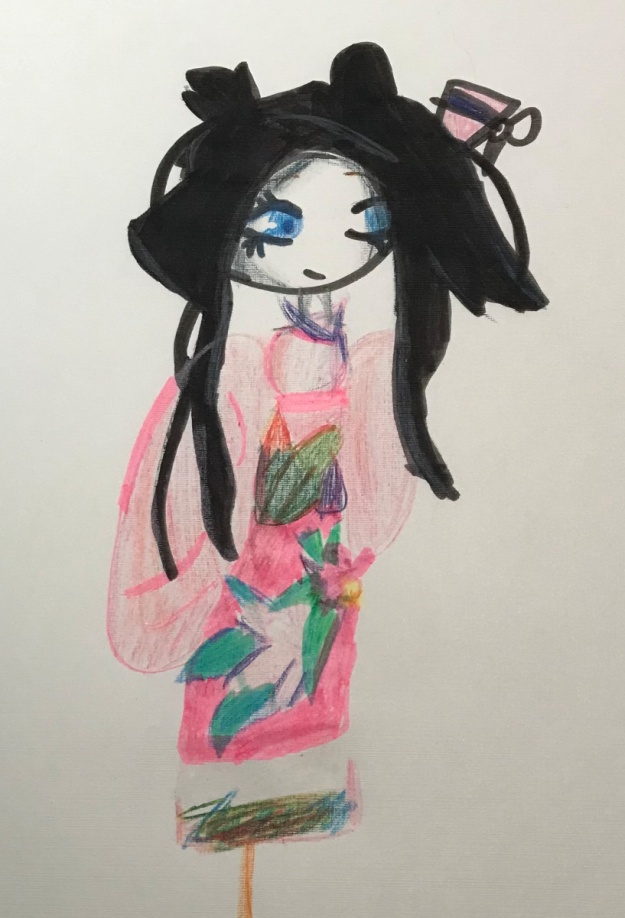 Etapy realizacji projektunauka wyrażania emocji - zabawy dramowe
Etapy realizacji projektu  nauka animacji lalki teatralnej
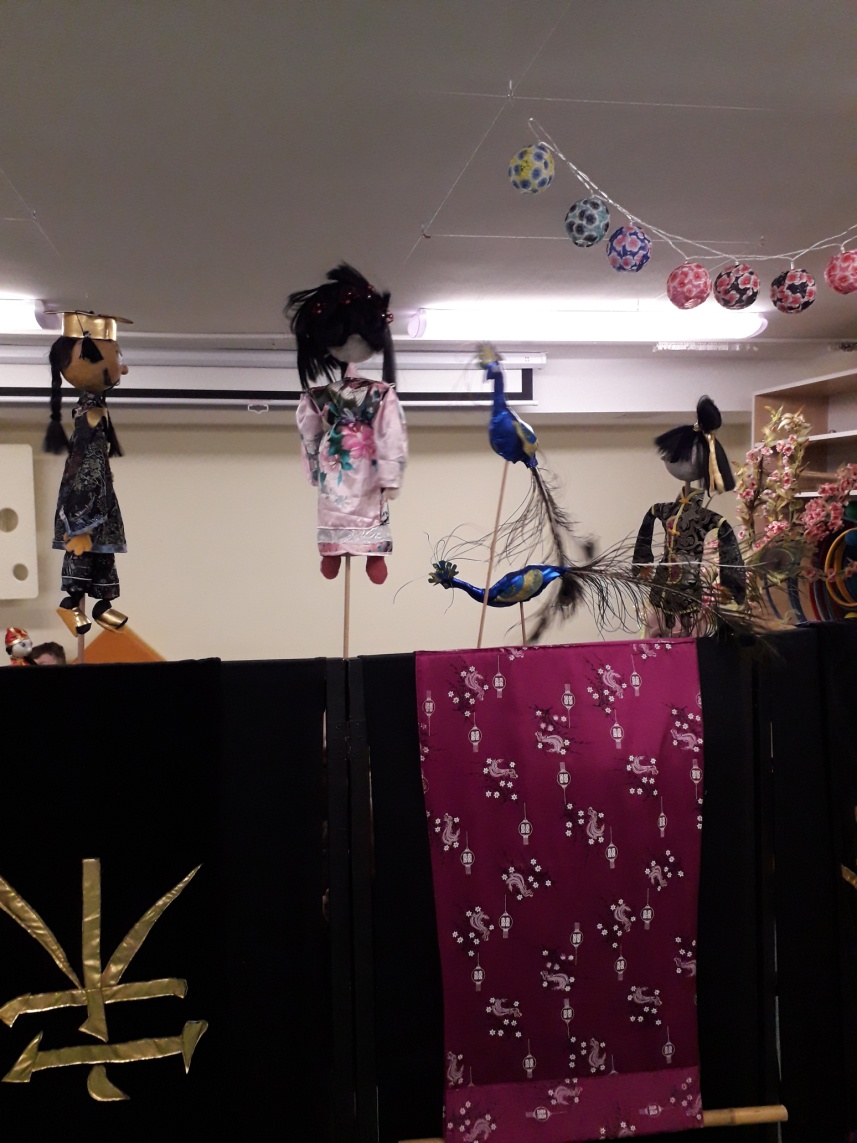 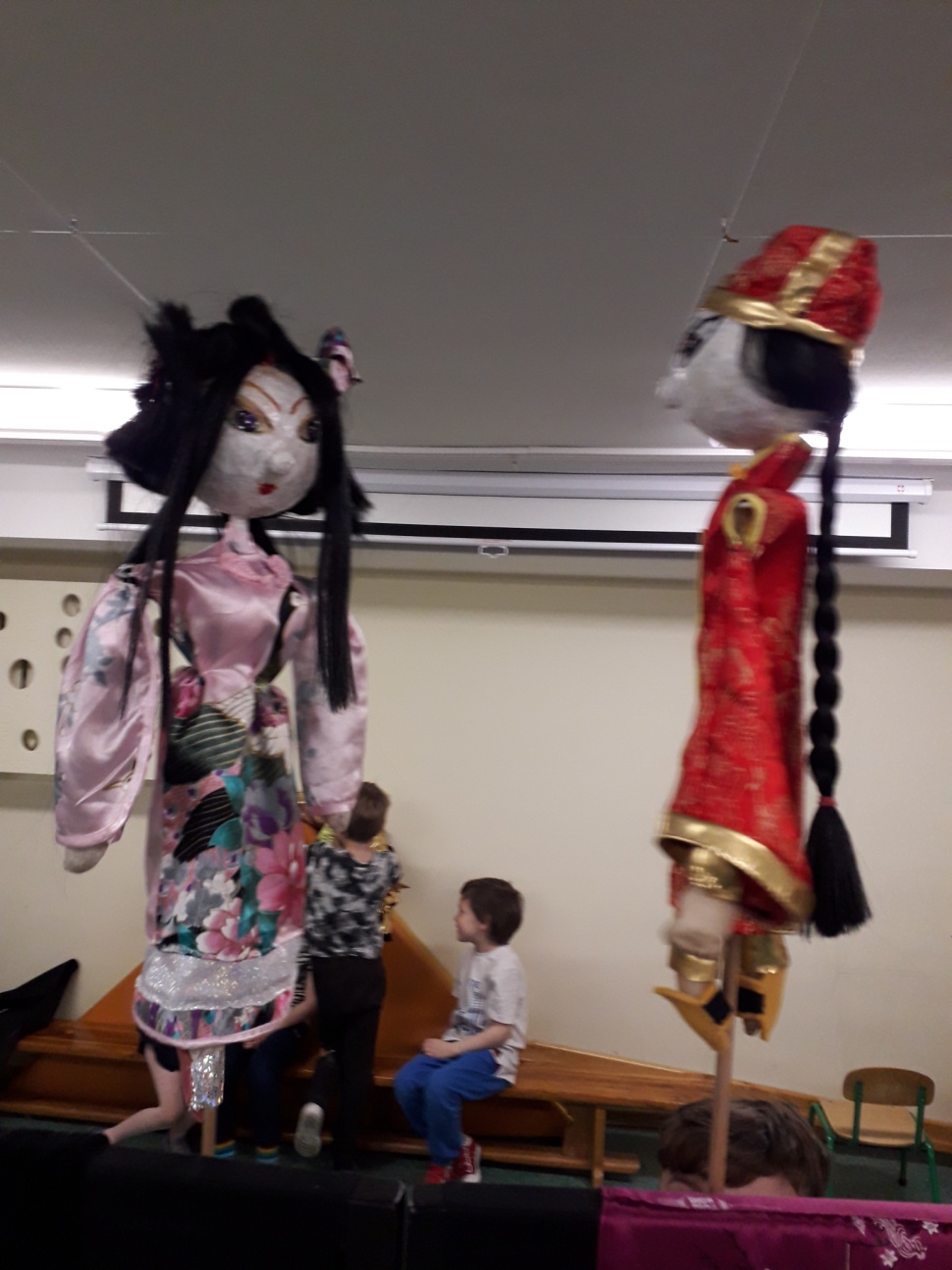 Etapy projektu powstawanie lalek na konkurs,,Lalka teatralna – czyli zabawy teatralne przedszkolaków”
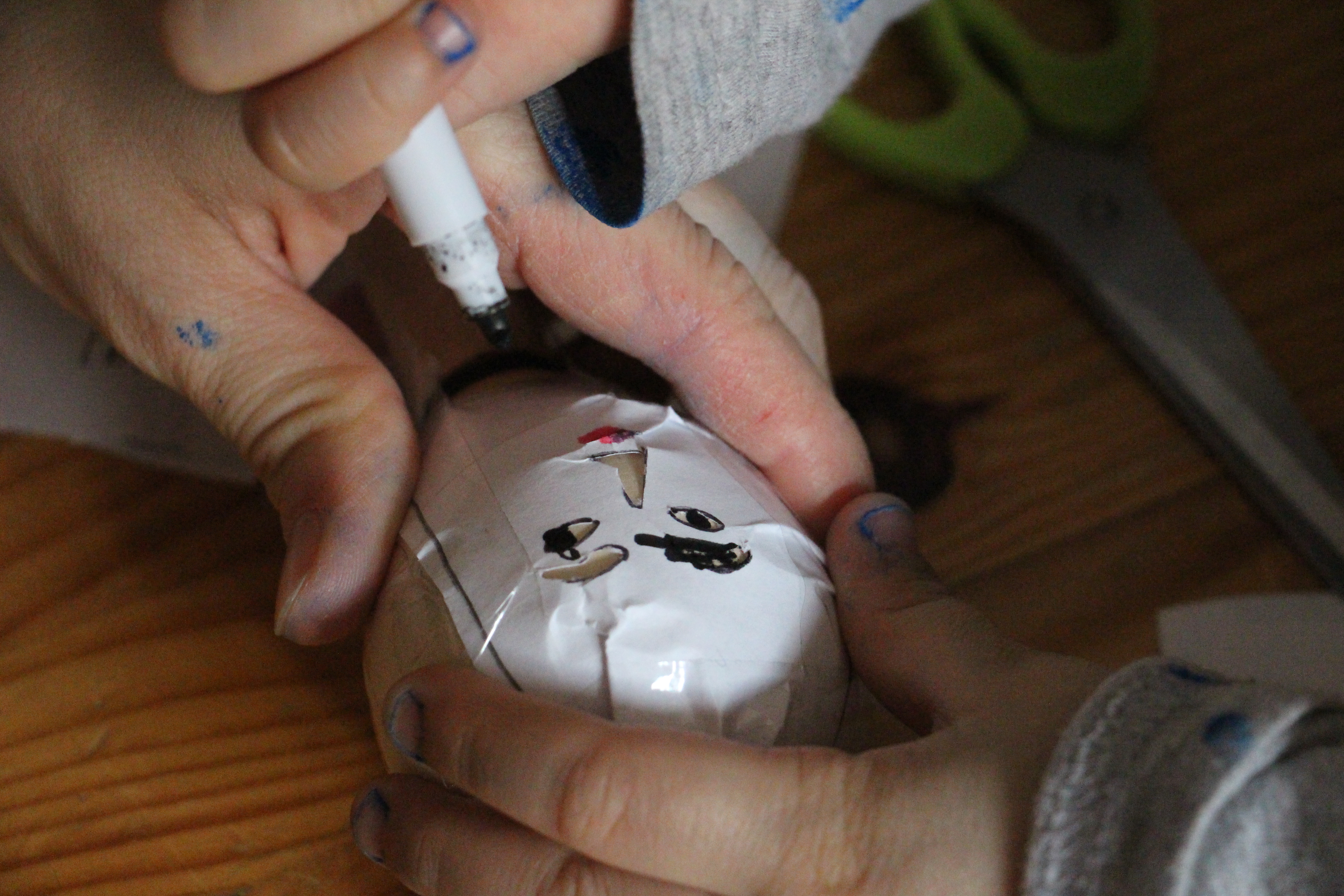 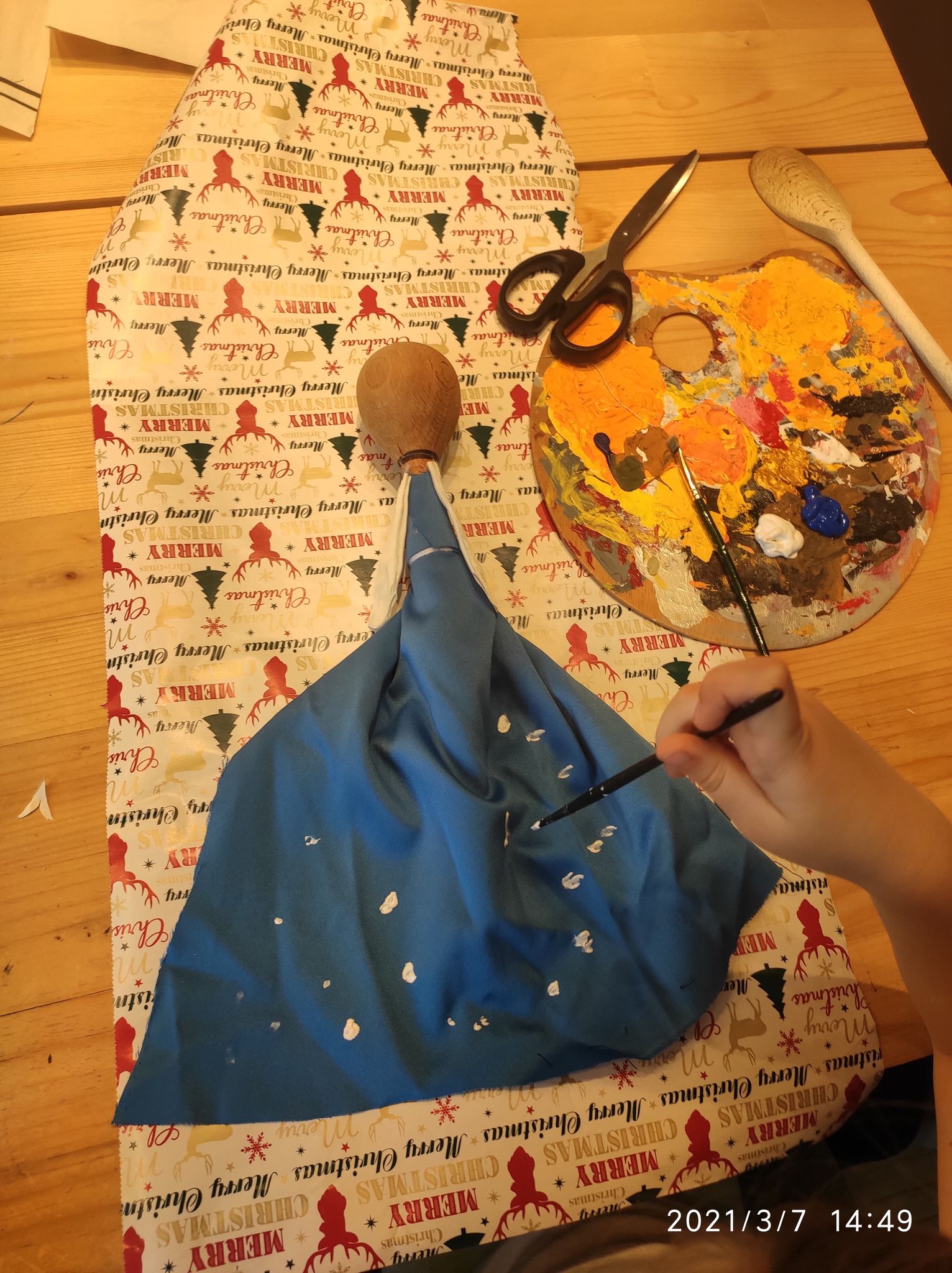 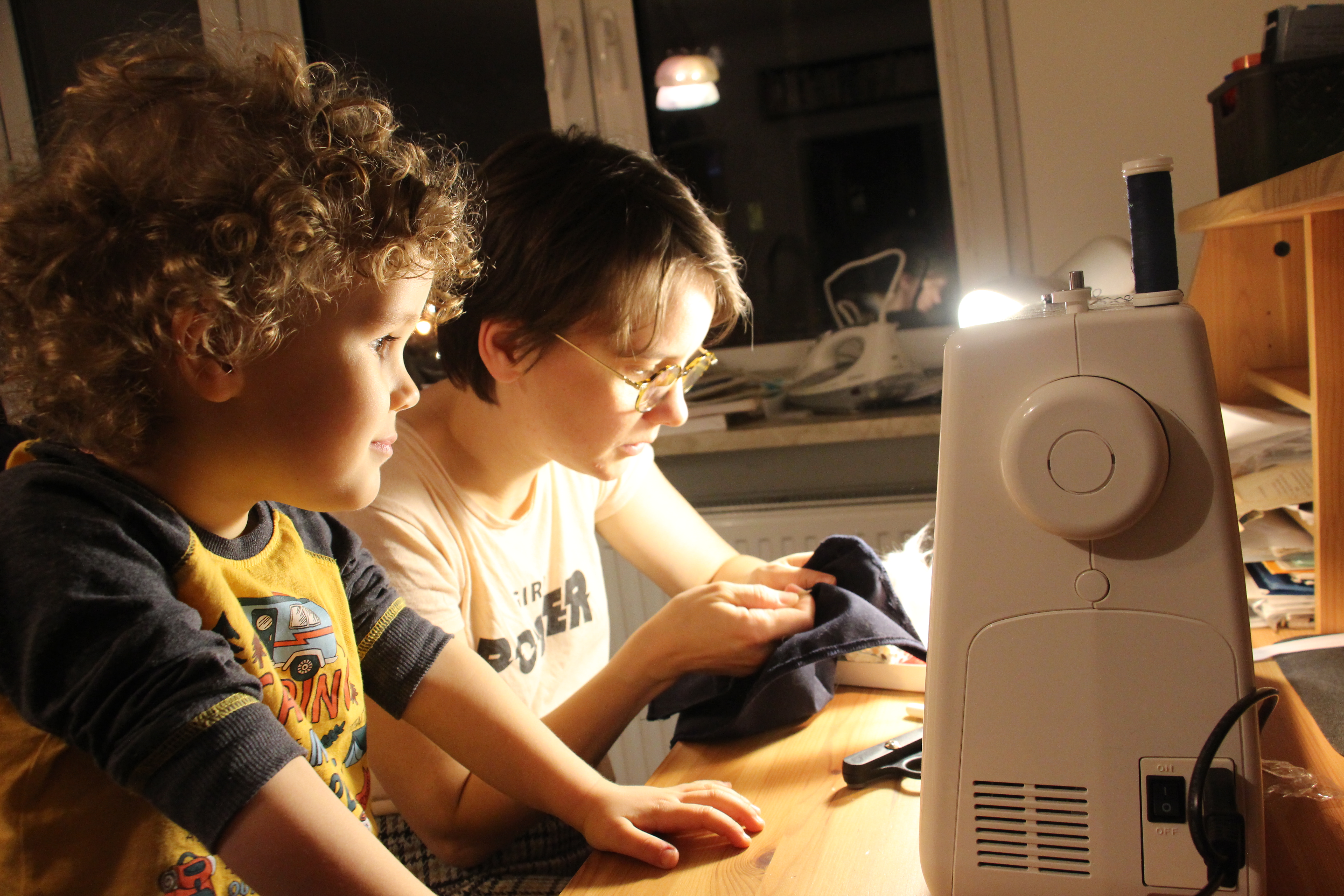 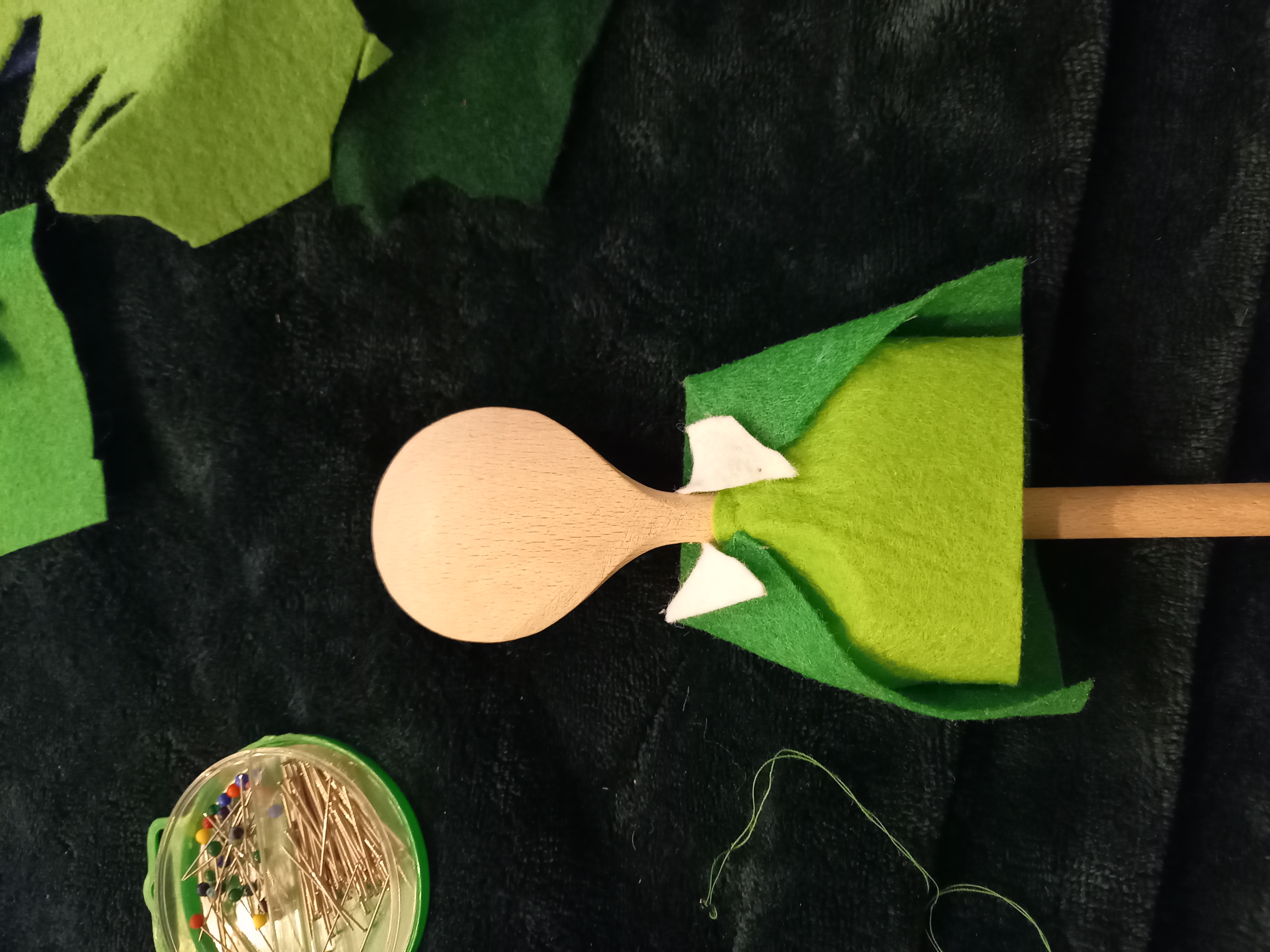 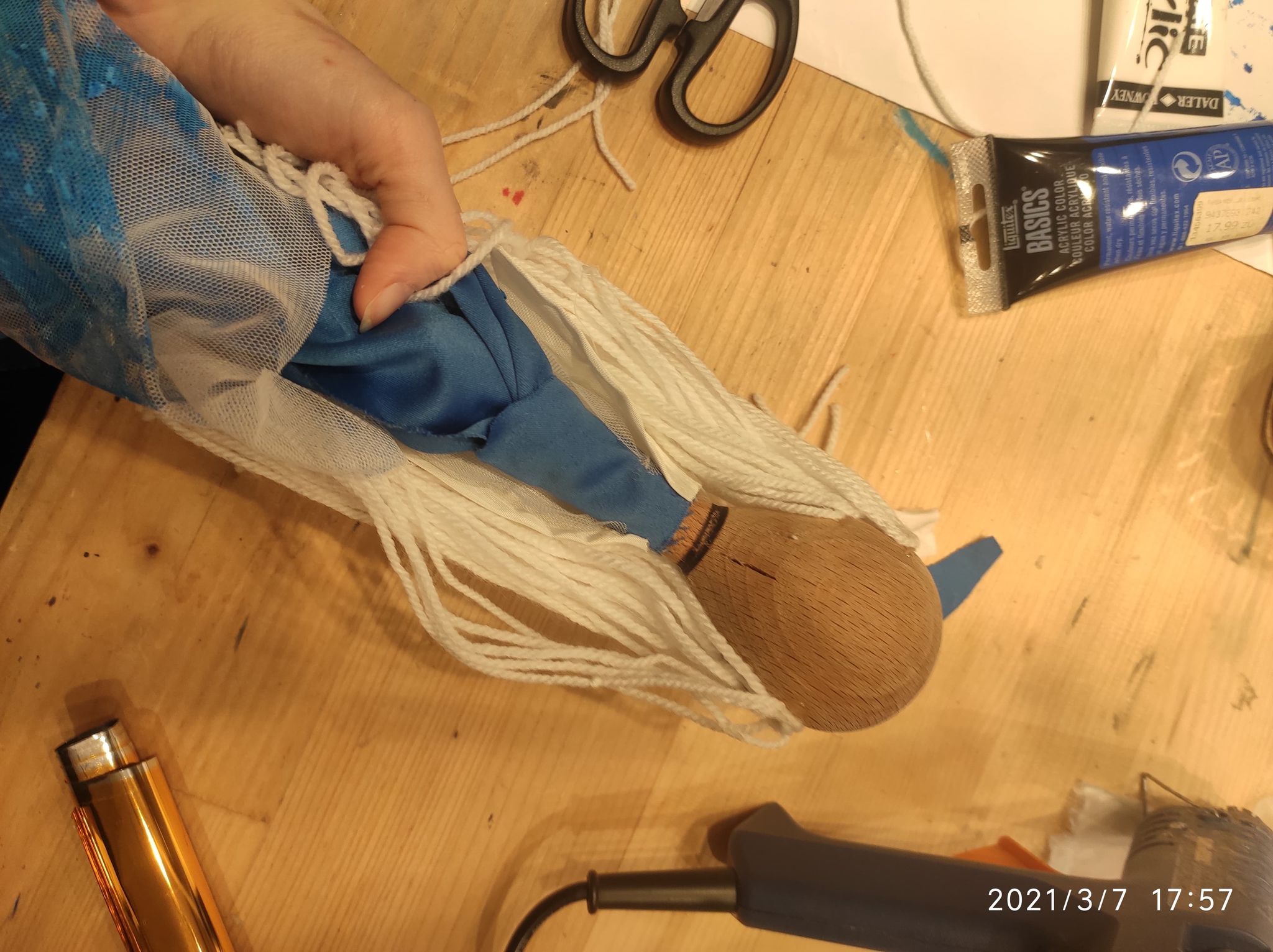 Etapy realizacji projektu wystawa lalek wykonanych przez dzieci z rodzicami                  „Lalka teatralna, czyli zabawy teatralne przedszkolaków”
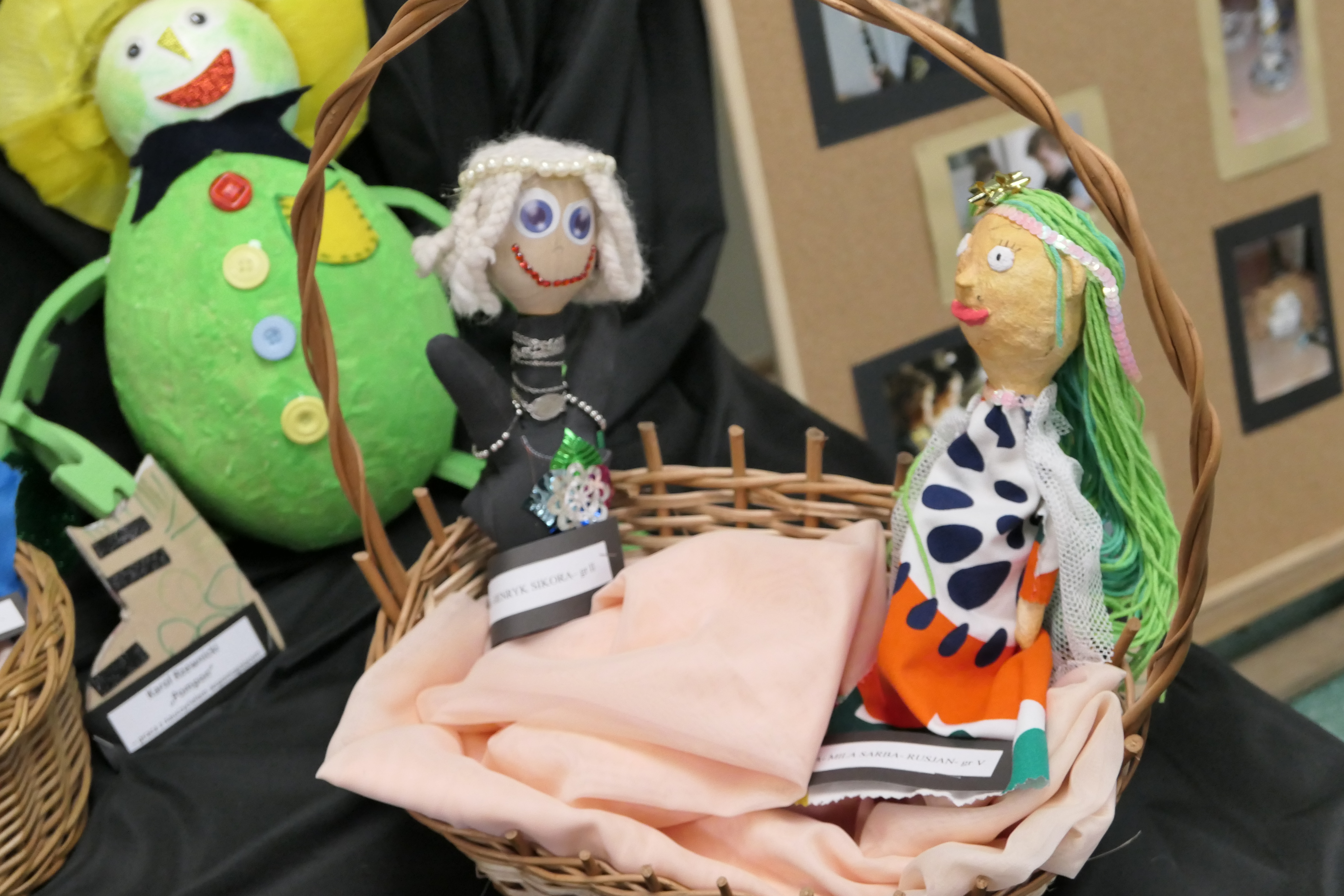 Etapy realizacji projektuPróby teatralne
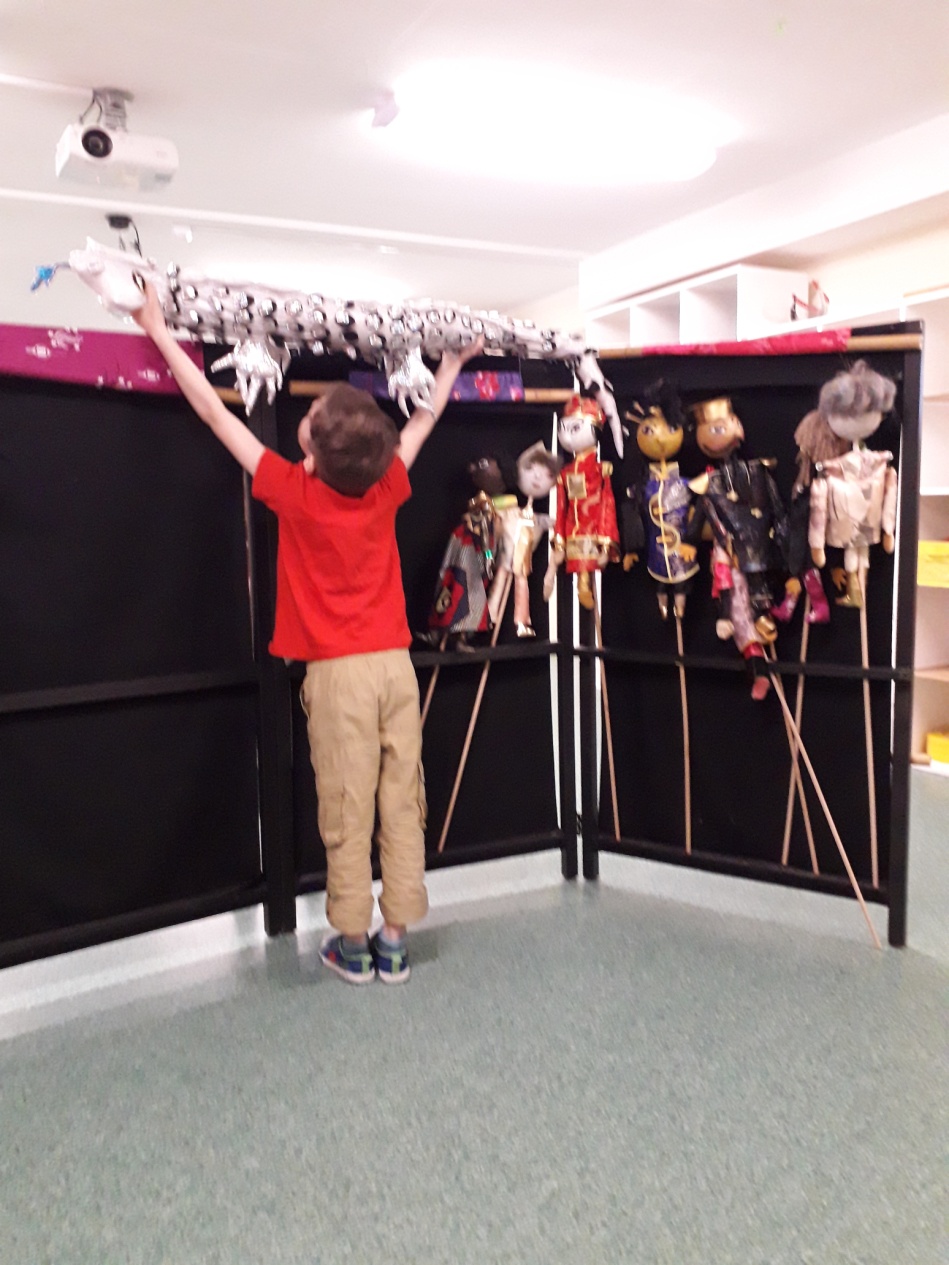 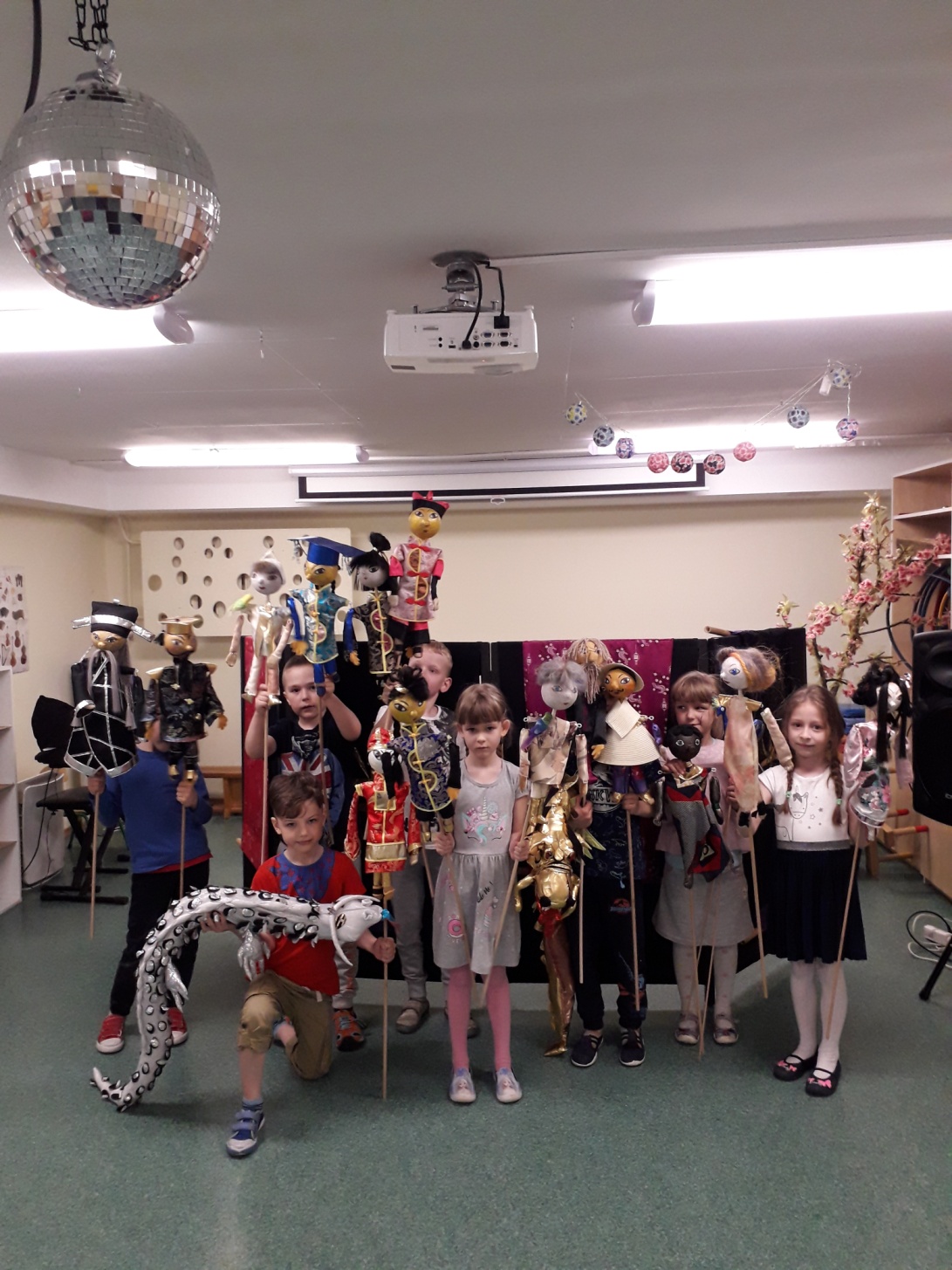 Etapy realizacji projektuwystawienie przedstawienia                                            „Biała Księżniczka i złoty smok”
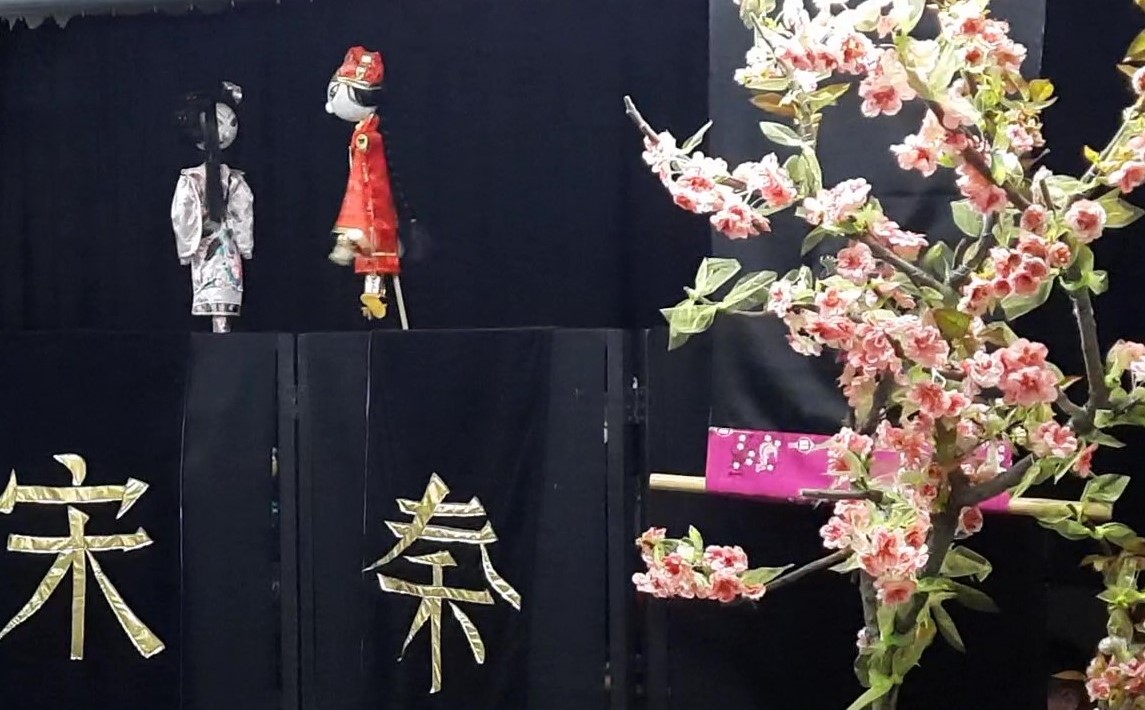 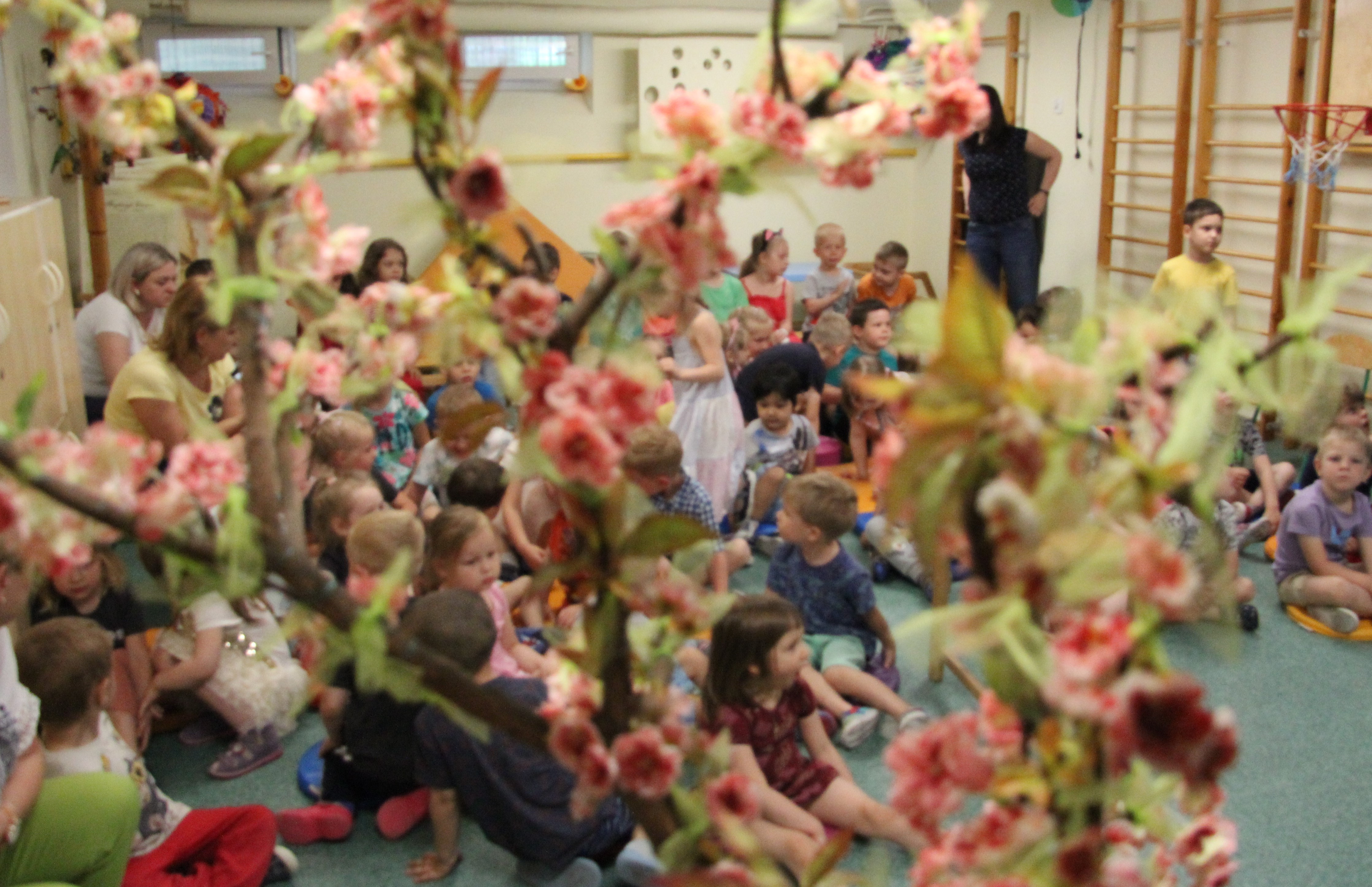 Efekty, refleksja autorów-Uczestniczenie w projekcie, który jak żywy organizm zmieniał się , ewoluował na naszych oczach, dostarczał wielu wzruszeń przyniosło nam wiele satysfakcji - Dzięki zaangażowaniu dzieci i rodziców mogłyśmy realizować nowe pomysły                    i uczyć dzieci zastosowania technologii informatycznej do projekcji obrazów, komponowania scenografii, wirtualnych podróży  -Przedszkolaki zaprzyjaźniły się ze swoimi kukłami, rozmawiały z nimi,  były dumne, że mogą występować dla kolegów z naszej i  innych placówek- Współpraca za kurtyną wzmocniła zespół, wyzwoliła potencjał dzieci wycofanych i nieśmiałych- Zdobyta wiedza, umiejętności aktorskie będą kanwą dla dalszego rozwoju zdolności i talentów dzieci. - Baza przedszkola została wzbogacona o scenariusz, lalki, scenografię, z tych zasobów mogą korzystać kolejne roczniki przedszkolaków
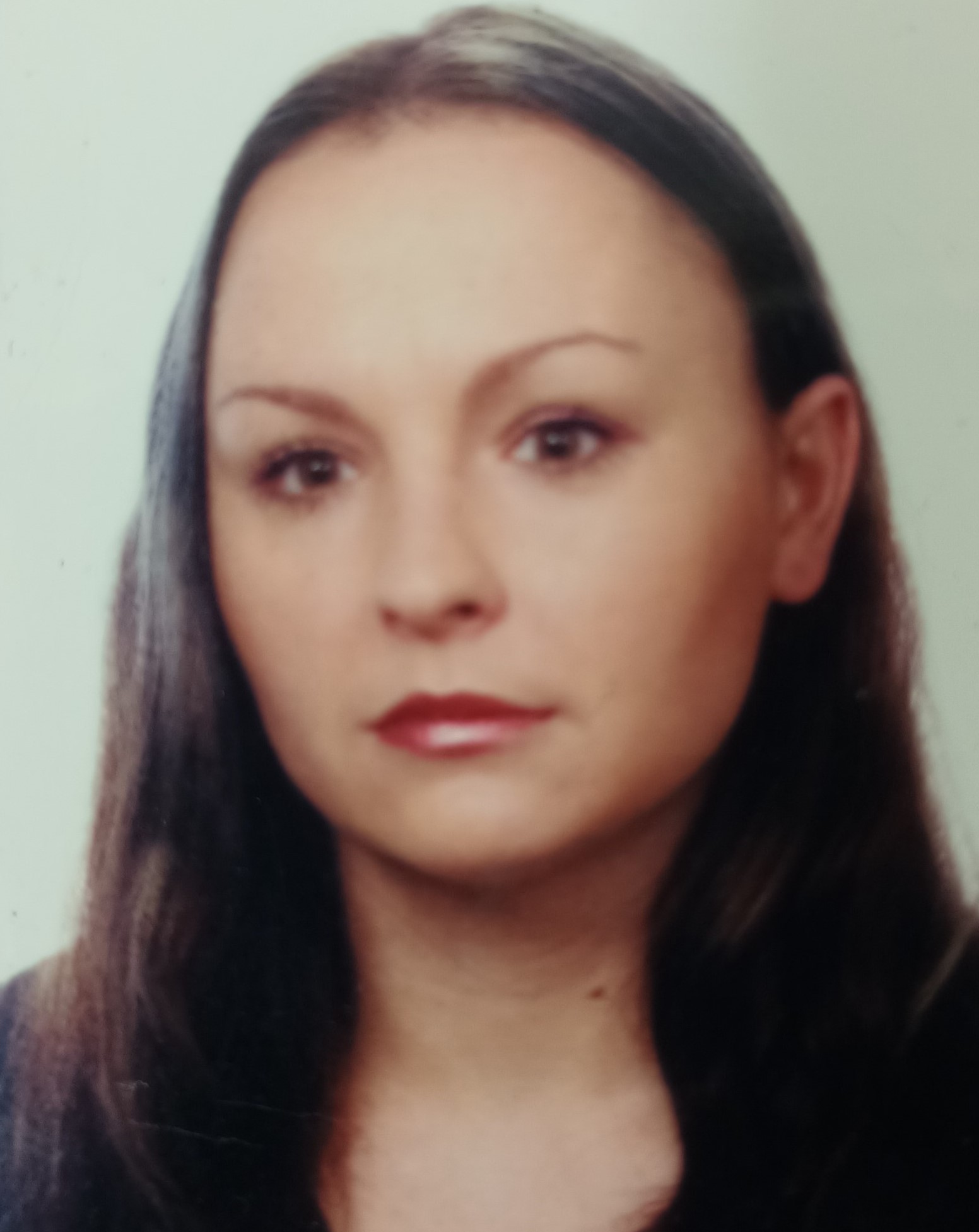